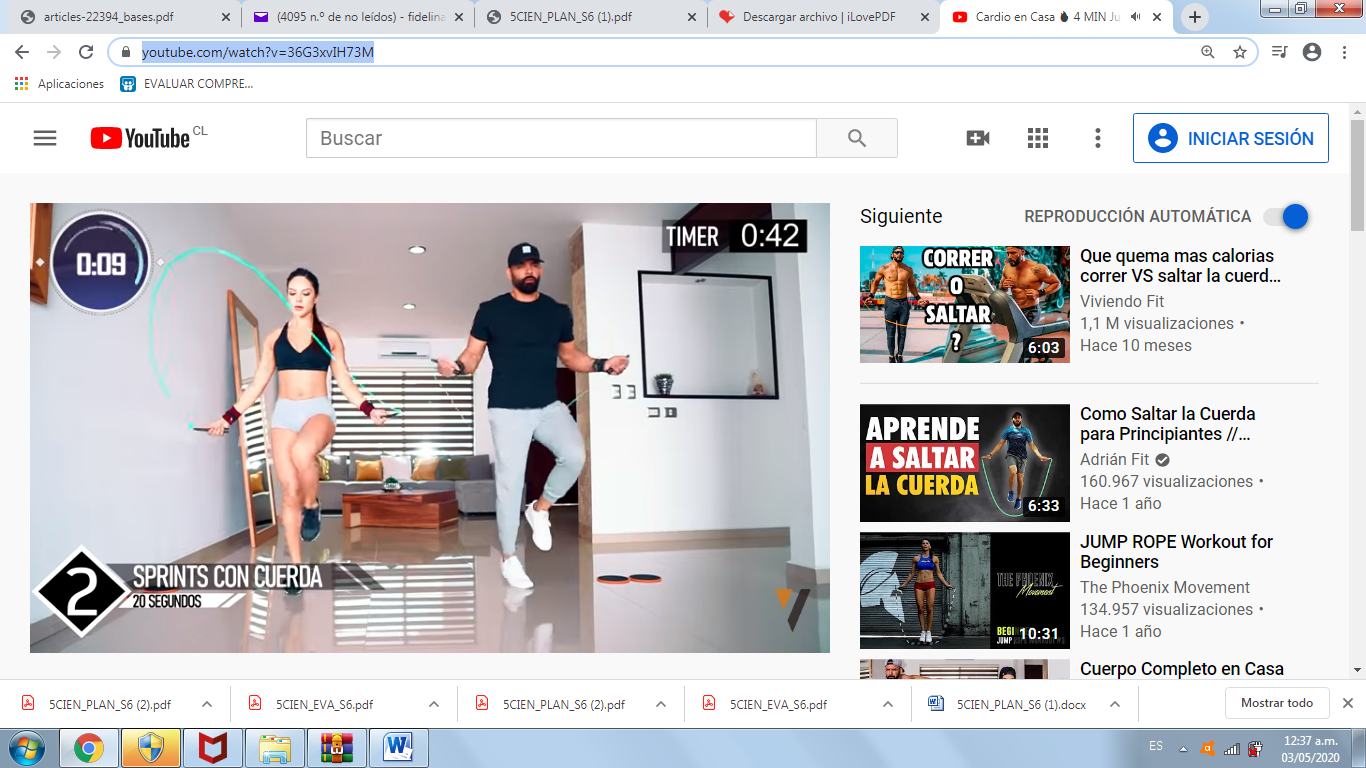 Observa el video y sigue a los entrenadores!!!!
https://www.youtube.com/watch?v=36G3xvIH73M